Qari mit-Tieni Ktieb ta’ Samwel. 
2 Sam 7, 1-5.8b-12.14a.16
Meta s-Sultan David mar joqgħod f’daru, u l-Mulej serrħu mill-għedewwa kollha ta’ madwaru, is-sultan qal lil Natan, il-profeta:
“Issa ara, jiena qiegħed f’dar taċ-ċedru, u l-arka ta’ Alla qiegħda f’nofs ta’ tinda!”
U qal Natan lis-sultan:
“Kulma għandek fi 
ħsiebek li tagħmel, mur agħmlu, għax il-Mulej miegħek.”
Imma f’dak il-lejl stess
ġiet il-kelma tal-Mulej lil Natan u qallu:
“Mur u għid lill-qaddej
tiegħi David: 
‘Dan jgħid il-Mulej:
Se tibnili int dar
biex noqgħod fiha? Ara, jiena ħadtek mill-mergħat minn wara l-imrieħel biex tkun prinċep fuq il-poplu
tiegħi Iżrael. Dejjem 
kont miegħek, f’kulma 
kont tidħol għaliha; u meta int qridt l-għedewwa tiegħek kollha minn
quddiemek. Issa jiena
nibnilek isem kbir jixbah l-ismijiet il-kbar li hawn fid-dinja. Nagħmel post għall-poplu tiegħi Iżrael,
u nqiegħdu hemm fejn jgħammar bla biża’, u ma jgħakksuhx iżjed 
il-ħżiena bħalma għamlu sa minn dejjem jiġifieri sa
minn meta qajjimt 
l-imħallfinfuq il-poplu tiegħi Iżrael; u nserrħek mill-għedewwa tiegħek kollha.
Lilek imbagħad il-Mulej 
jagħtik kelma li jibnilek dar U meta int ttemm żmienek u tkun striħajt ma’ missirijietek, jiena
nqajjem nislek warajk, nisel ħiereġ mill-ġewwieni tiegħek, u nsaħħaħ 
is-saltna tiegħu. Jiena nkun għalih missier, u hu jkun
għalija iben. Il-familja tiegħek u s-saltna tiegħek jibqgħu sħaħ għal dejjem quddiemi. It-tron tiegħek jibqa’ sħiħ għal dejjem’ ”
Il-Kelma tal-Mulej
R:/ Irroddu ħajr lil Alla
Salm Responsorjali
R:/ It-tieba tal-Mulej, 
irrid dejjem ngħanni
It-tjieba tal-Mulej irrid dejjem ngħanni,
F’kull żmien ixandar fommi  l-fedeltà tiegħek.
Għax jien għedt: 
“Tjubitek tibqa sħiħa
għal dejjem; 
Bħas-smewwiet int wettaqt 
il-fedeltà tiegħek.”
R:/ It-tieba tal-Mulej, 
irrid dejjem ngħanni
"Għamilt patt mal-magħżul tiegħi, 
ħlift lil David, il-qaddej tiegħi:
Jien nagħmel li nislek jibqa' għal dejjem, 
li f’kull żmien jibqa’ sħih  
it-tron tiegħek.”
R:/ It-tieba tal-Mulej, 
irrid dejjem ngħanni
“Hu jsejjaħli: 
‘Int missieri u
Alla tiegħi, fortizza u salvazzjoni tiegħi!’
It-tjieba tiegħi nżommha 
fuqu għal dejjem, 
u l-patt tiegħi miegħu 
jibqa' sħiħ.”
R:/ It-tieba tal-Mulej, 
irrid dejjem ngħanni
Hallelujah, Hallelujah
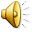 O Xemx tiegħa, dija 
tad-dawl ta’ dejjem u xemx 
tal-ġustizzja,
ejja u dawwal lil dawk li jinsabu 
fid-dlamijiet u dell 
tal-mewt.
Hallelujah, Hallelujah
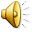 Qari mill-Evanġelju skont 
San Luqa
Lq 1, 67-79
R:/ Glorja lilek Mulej
F’dak iż-żmien: Żakkarija, missier Ġwanni, imtela’ 
bl-Ispirtu s-Santu u beda jħabbar u jgħid:
“Imbierek il-Mulej, 
Alla ta’ Iżrael, għaliex ġie jżur u jifdi l-poplu tiegħu, u waqqaf għalina qawwa 
ta’ salvazzjoni f’dar David,
qaddej tiegħu, bħalma wiegħed fl-imgħoddi 
b’fomm il-profeti qaddisin tiegħu, biex isalvana 
mill-għedewwa tagħna
u minn idejn dawk kollha
li jobogħduna. 
B’hekk juri  ħniena ma’ missirijietna, u jiftakar 
fil-patt qaddis tiegħu,
fil-ħalfa li ħalef lil 
Abraham missierna:
li jagħtina ll-grazzja li, 
wara li jeħlisna minn 
idejn l-għedewwa tagħna,
naqduh bla biża’ tul 
ħajjitna kollha, 
bil-ġustizzja u l-qdusija quddiemu ħajjitna kollha. U inti, tfajjel, tissejjaħ
profeta tal-aktar Għoli; 
għax tmur qabel il-Mulej biex tħejjilu triqatu, u tgħarraf lill-poplu tiegħu 
bis-salvazzjoni, permezz
tal-maħfra ta’ dnubiethom, mogħtija mill-qalb ħanina 
ta’ Alla tagħna,
li mill-għoli jiġi jżurna 
bħax-xemx tielgħa, u
jdawwal lil min jaħseb 
fid-dlamijiet u d-dell 
tal-mewt, u jmexxi l-passi tagħna fit-triq tas-sliem.”
Il-Kelma tal-Mulej
R:/ Tifħir lilek Kristu